«Мастер класс от мамы»
Огромное спасибо Ульяне Михайловне, маме Славы Абакумова за вкусный и красивый мастер класс
 по знакомству с кондитерским искусством!
 
Ребята узнали, как замешивают тесто, выпекают бисквит, 
сами украшали торт разными вкусностями, 
учились рисовать кремом, и, конечно, пробовали сами
 и угощали работников детского сада.

И детям, и взрослым очень понравилось 
такое творчество!

 И мы услышали от них такие отзывы: 
это очень, очень, очень вкусно, прекрасно,
 восхитительно, суперски, круто, изумительно!
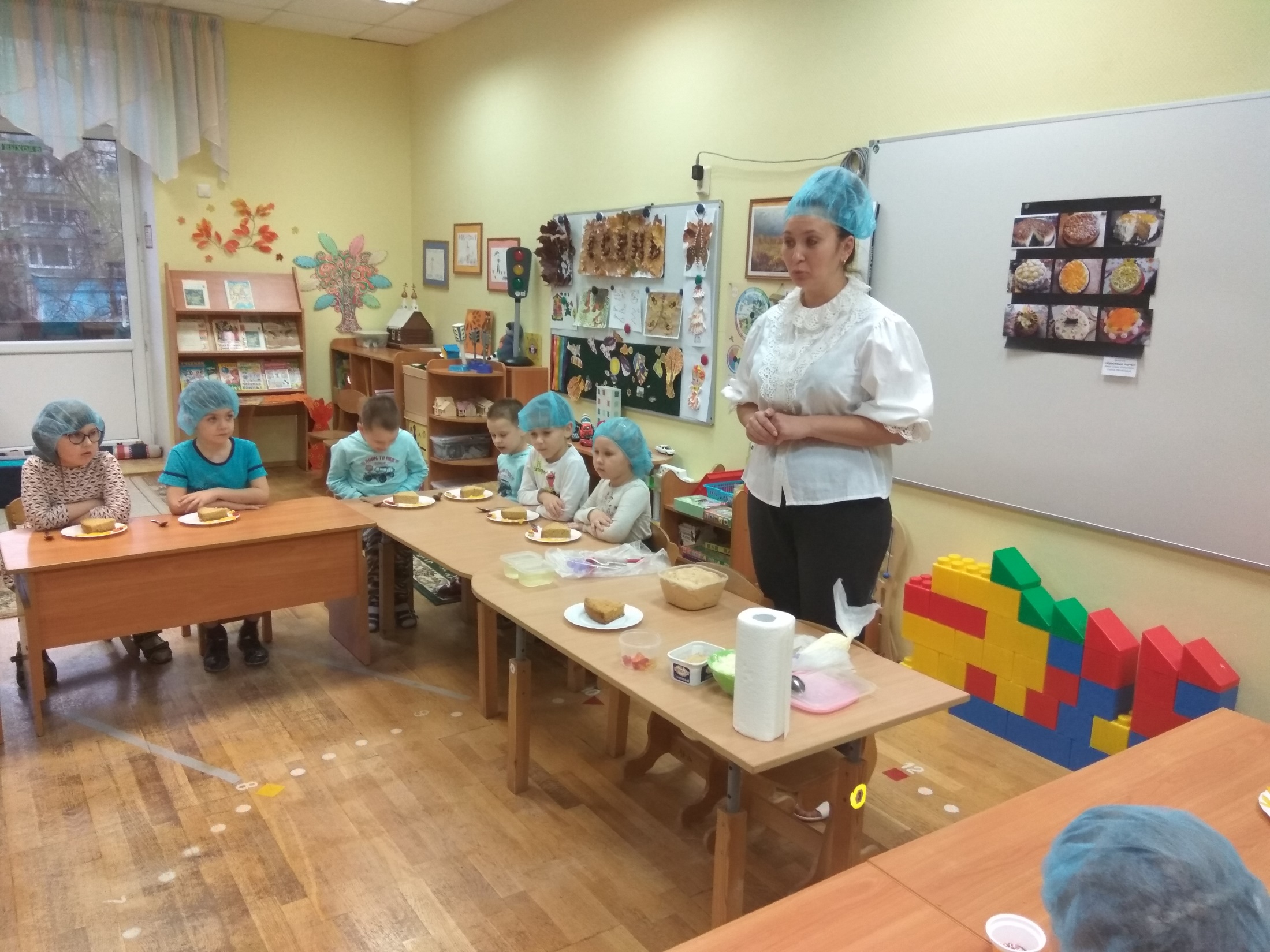 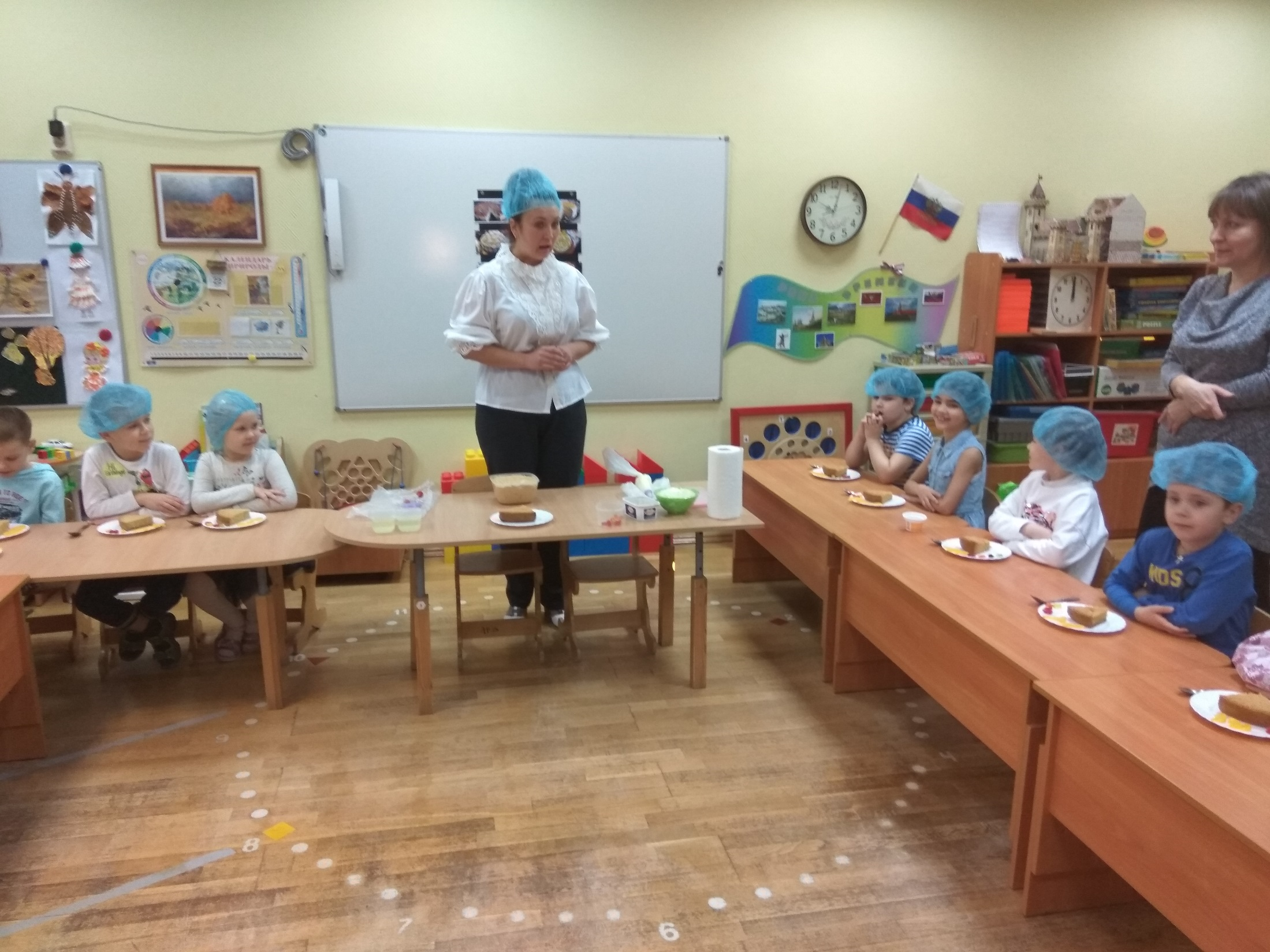 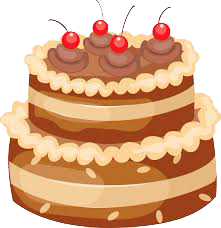 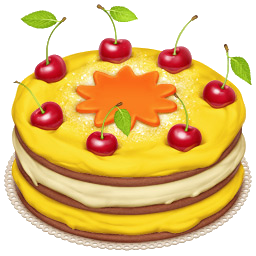 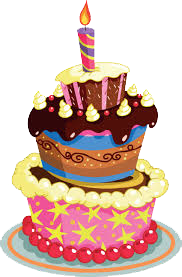 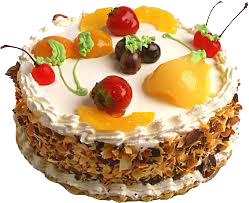 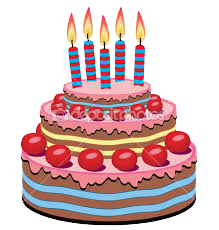 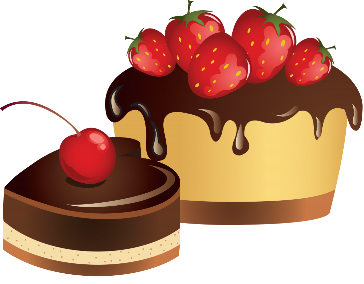 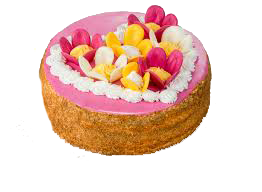 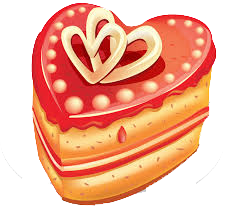 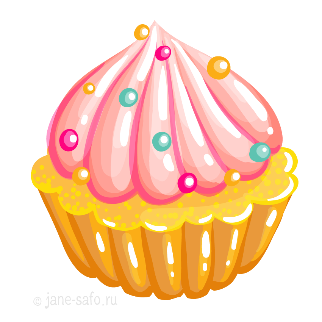 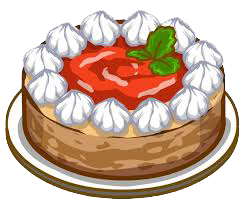 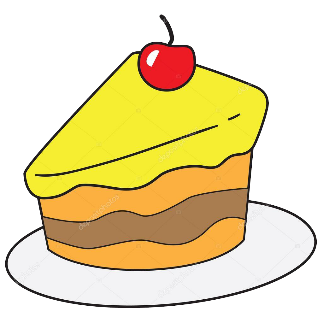 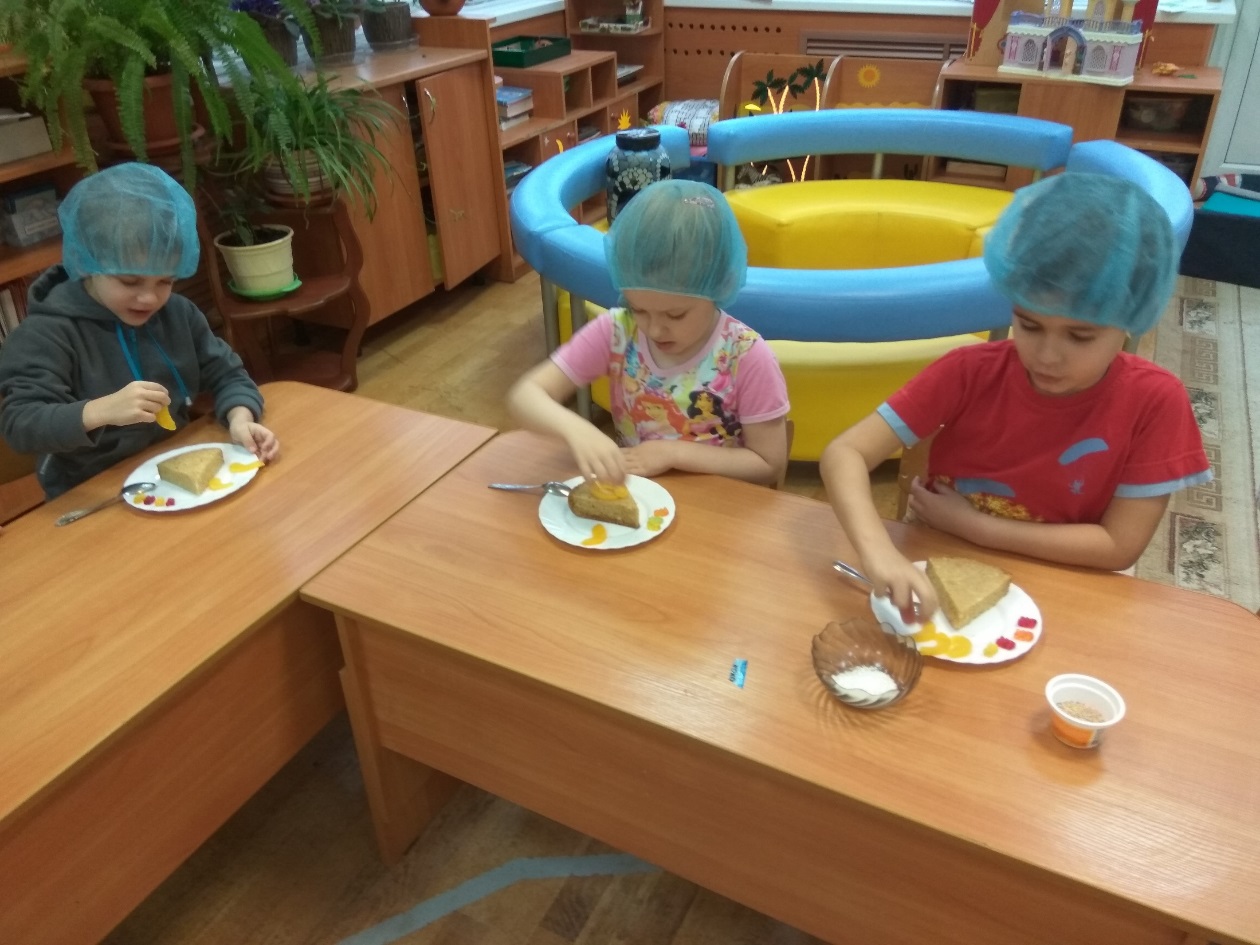 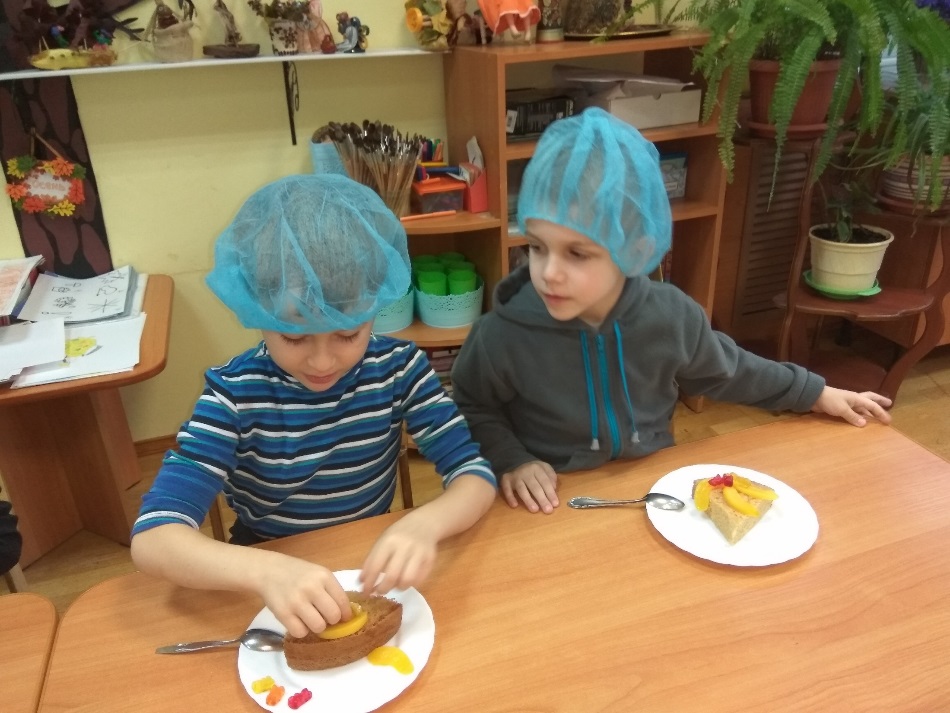 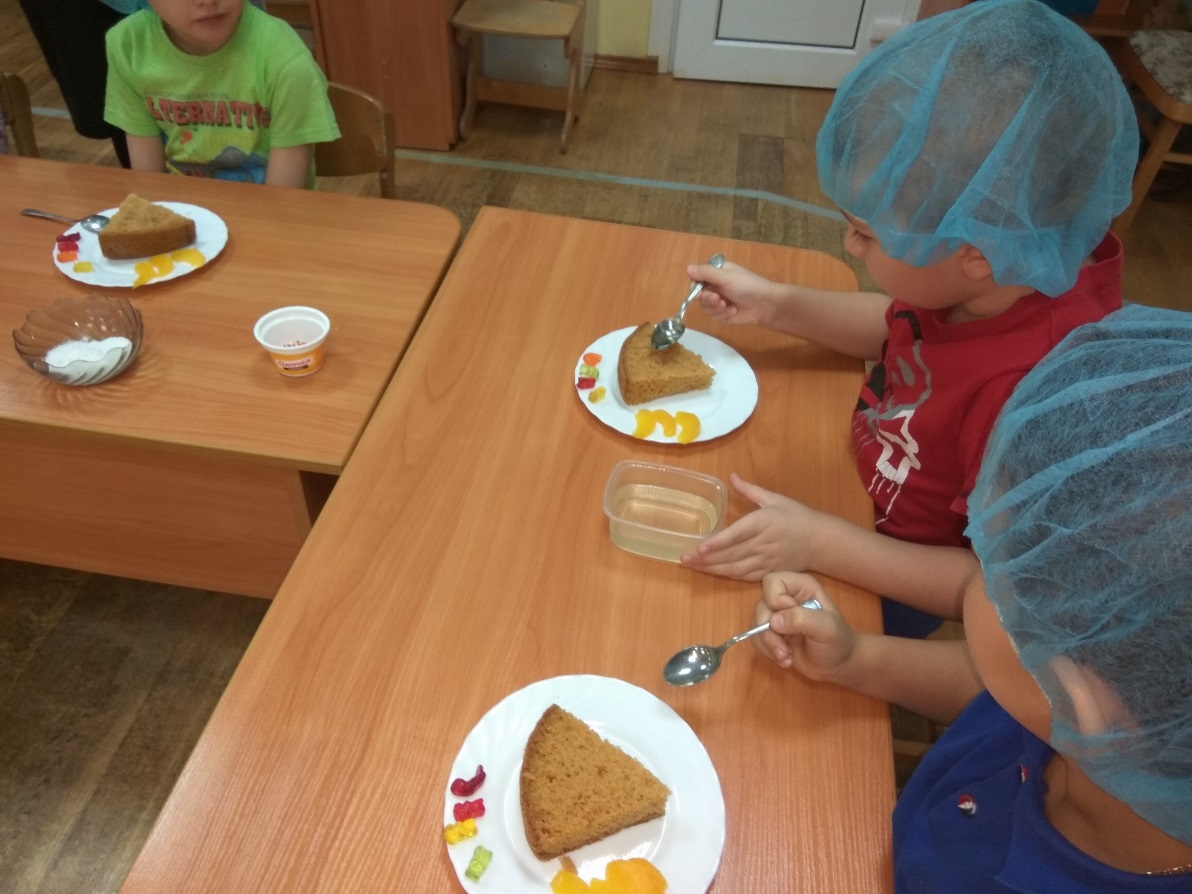 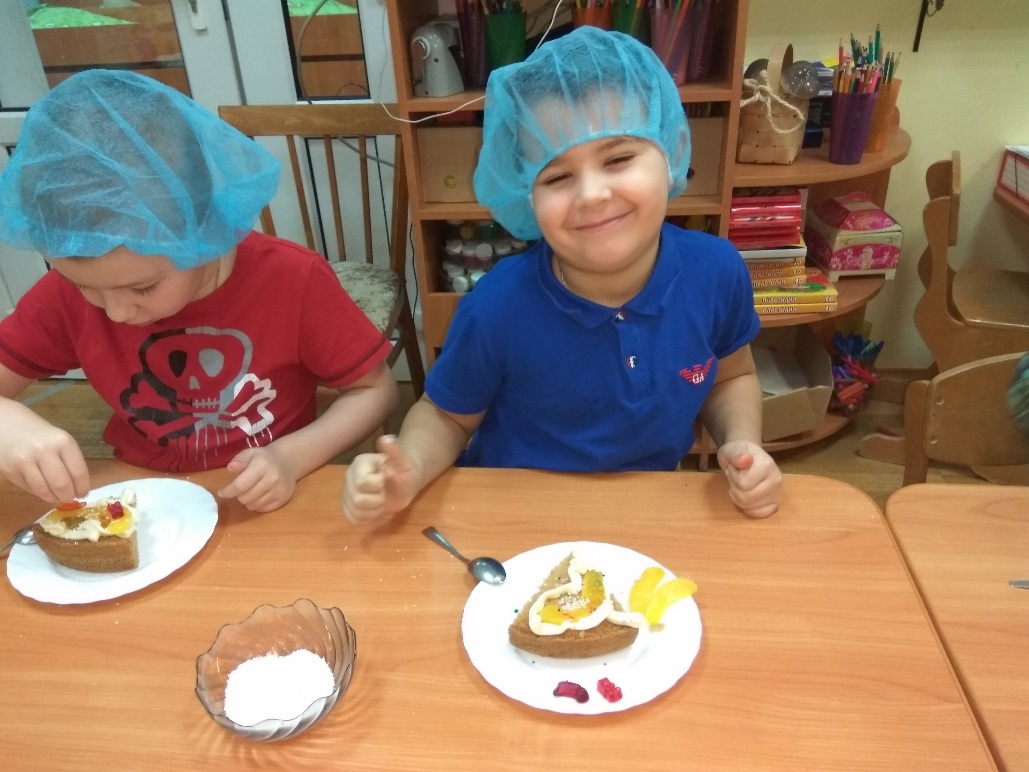 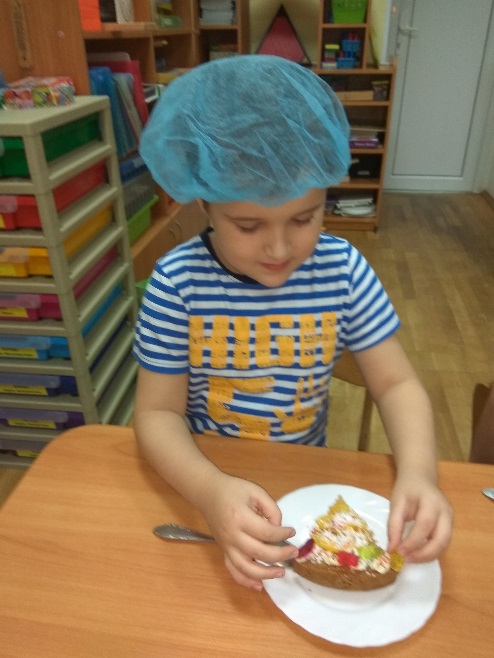 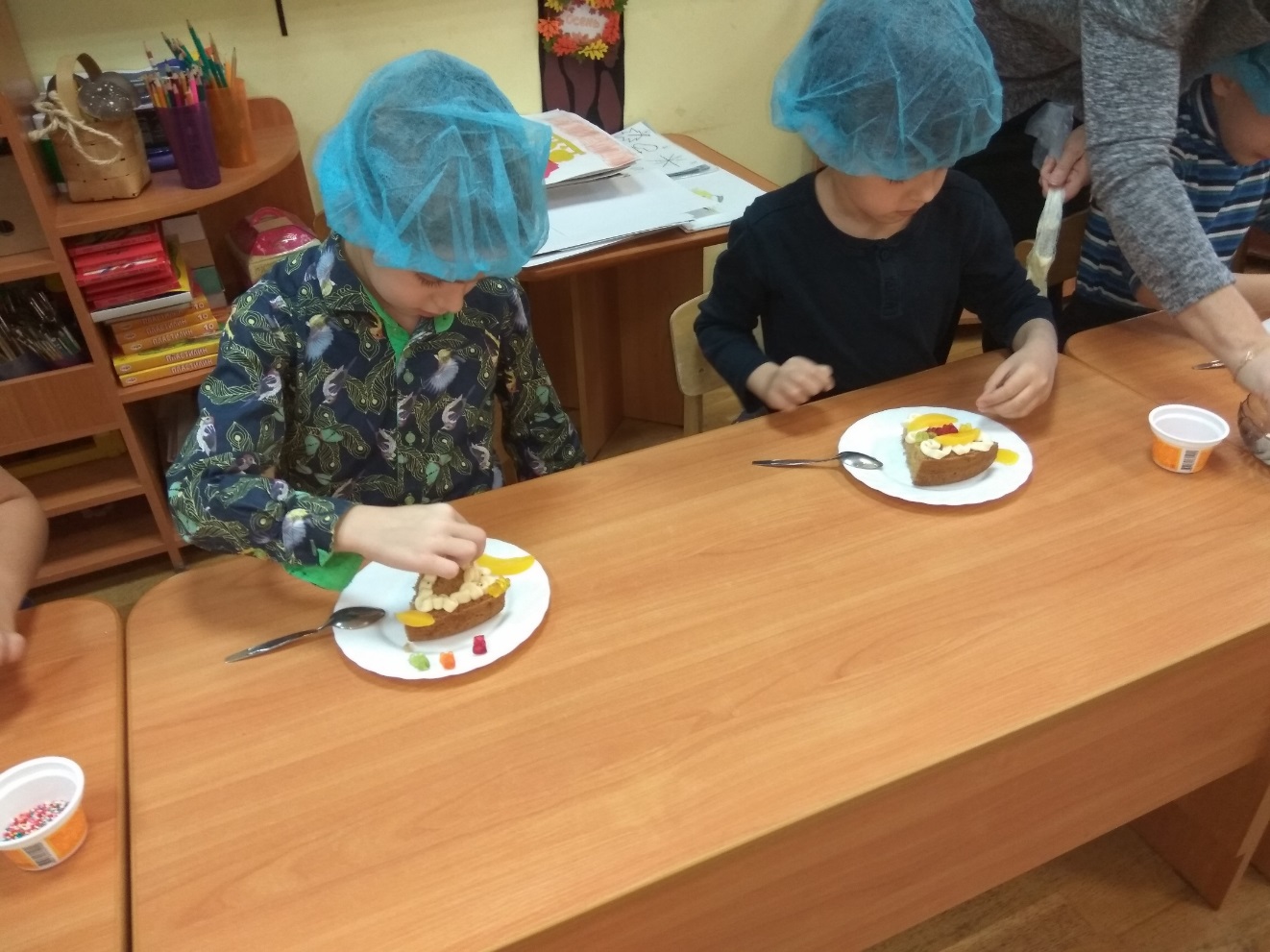 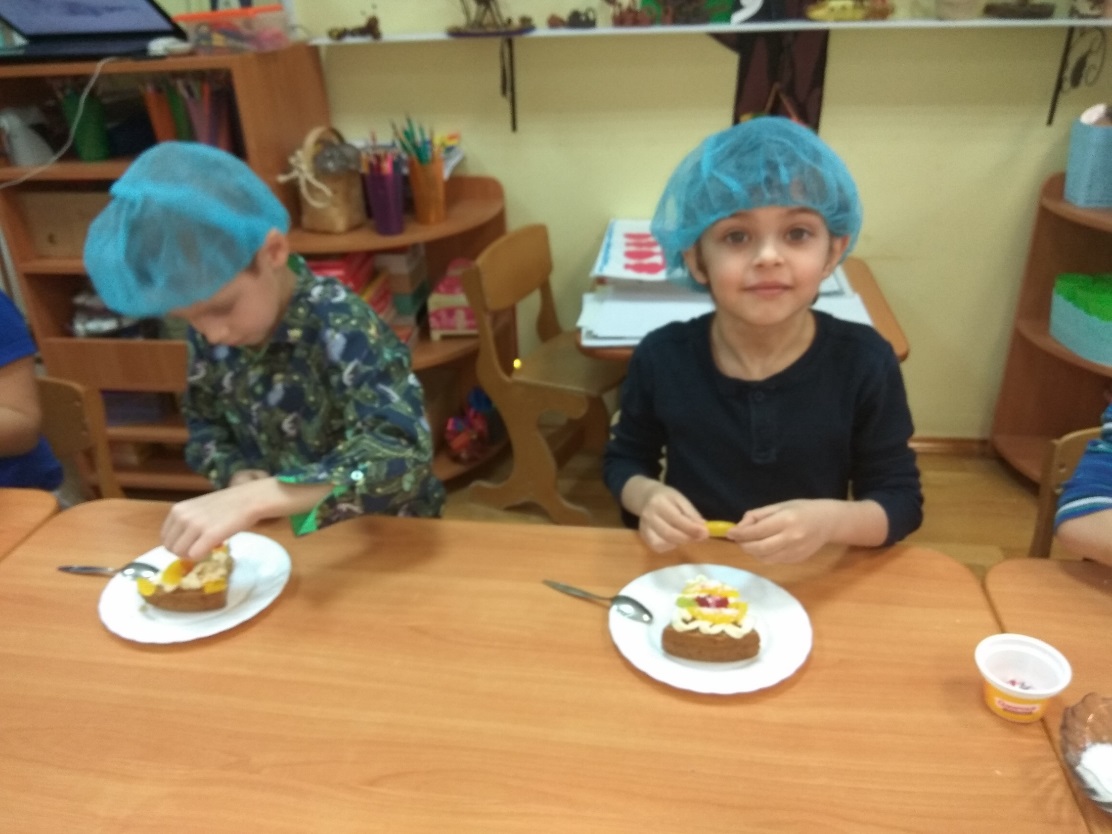 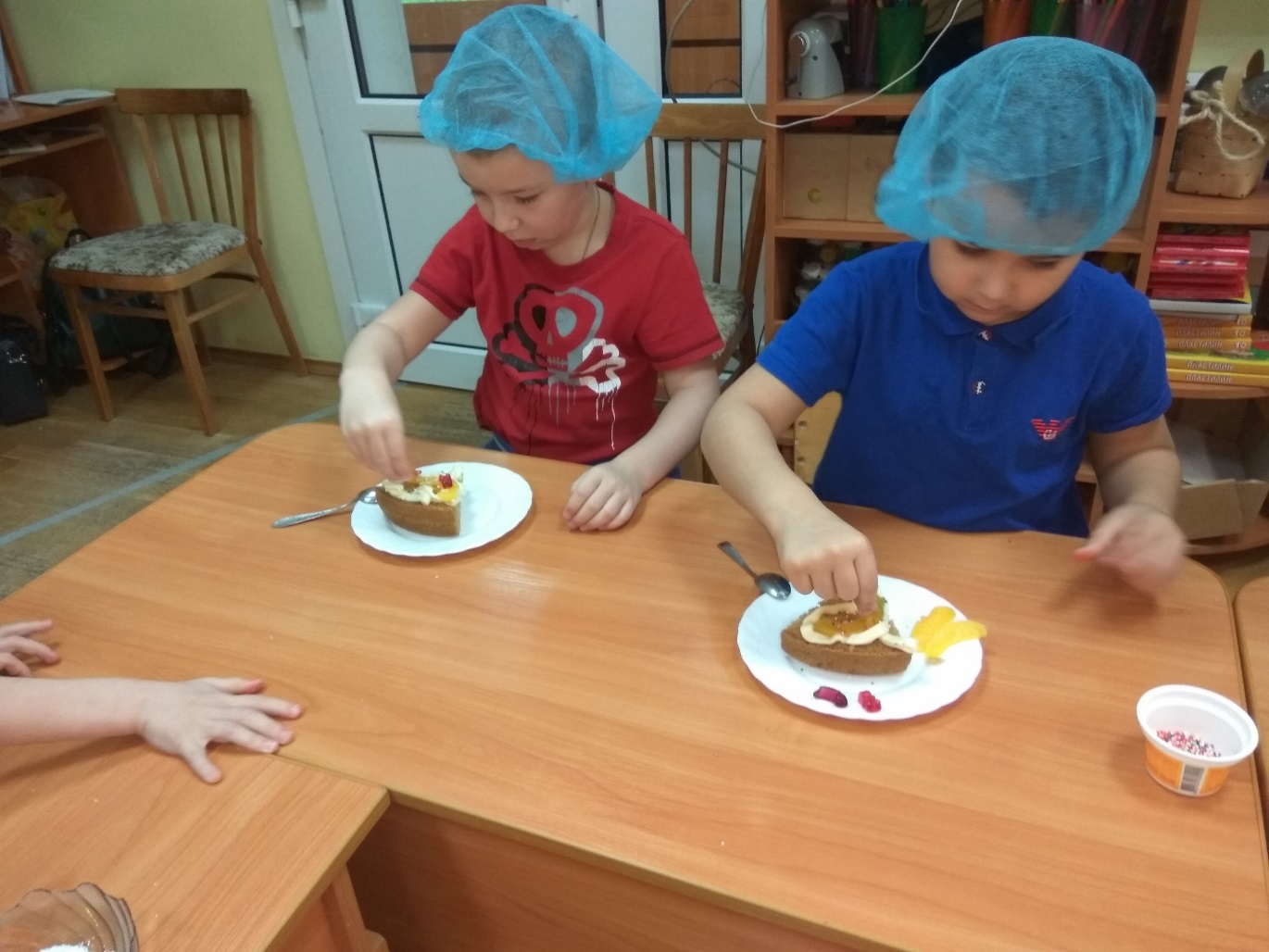 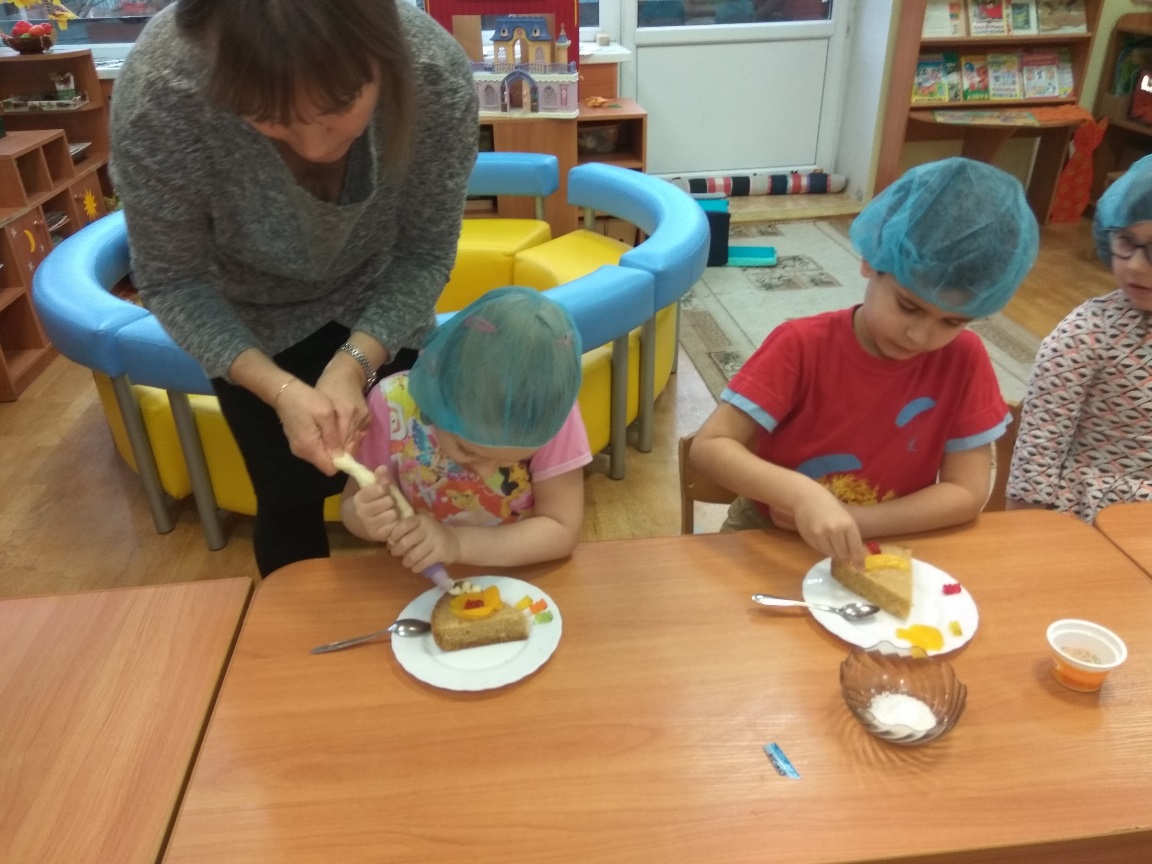 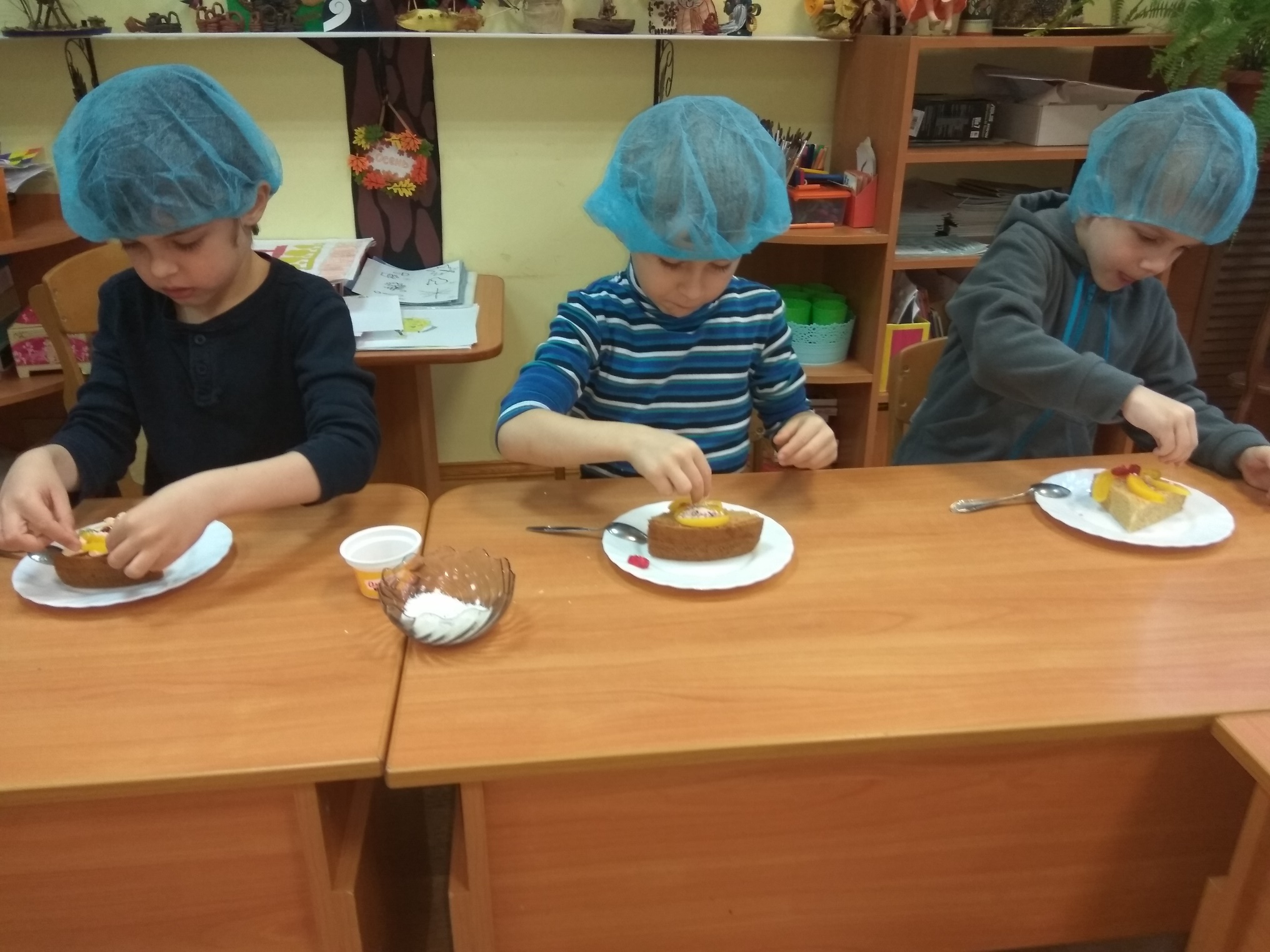 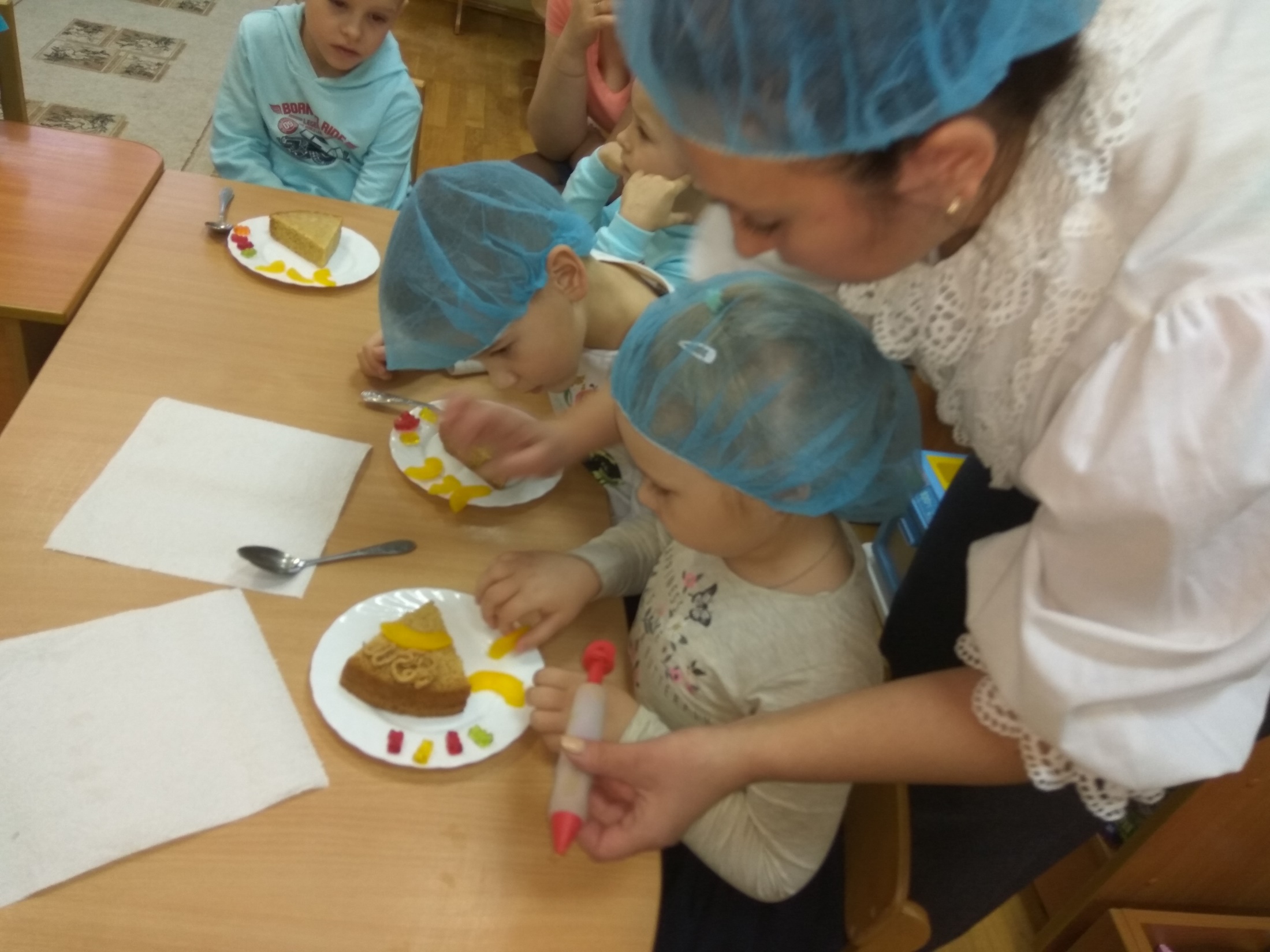 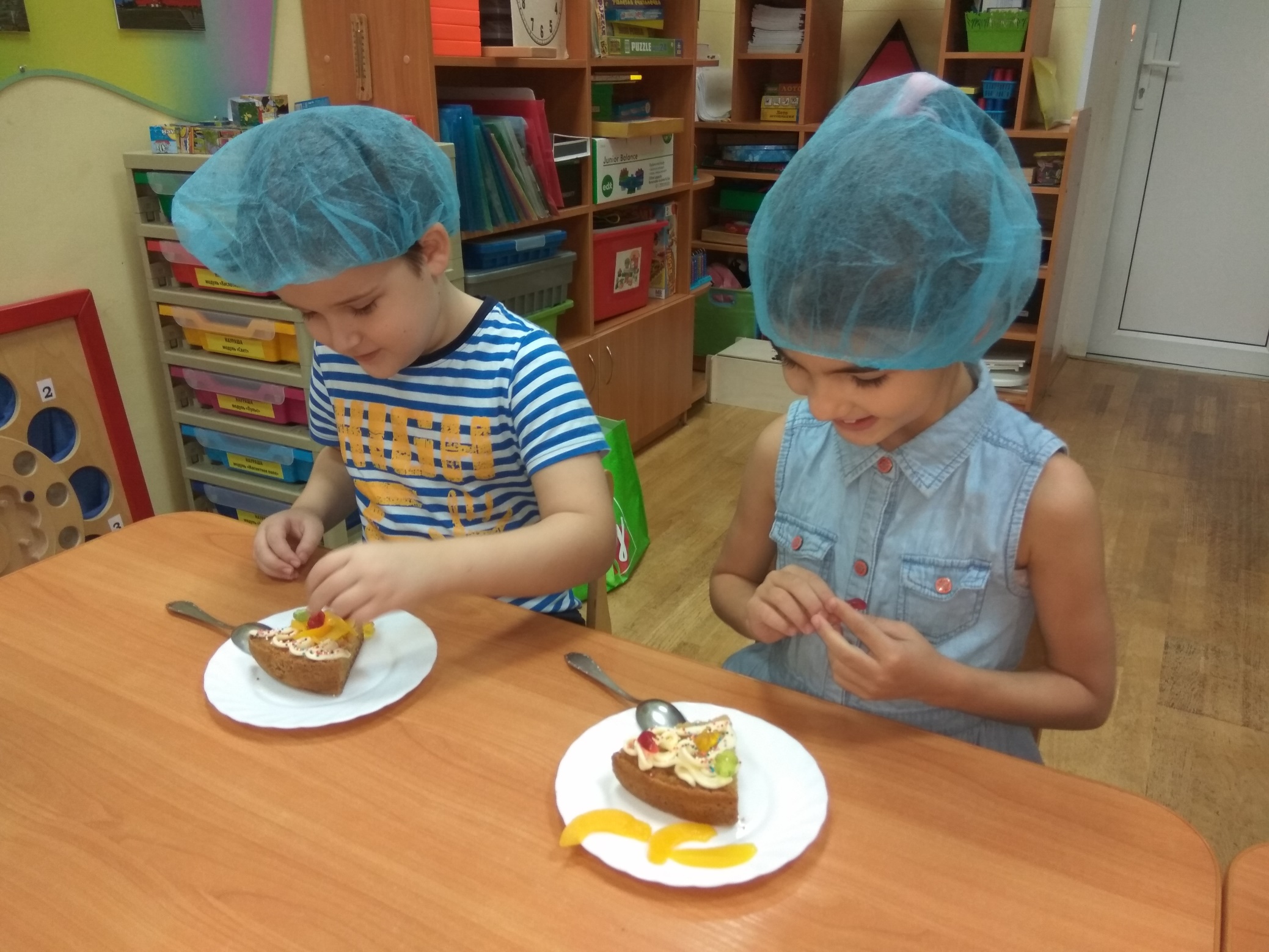 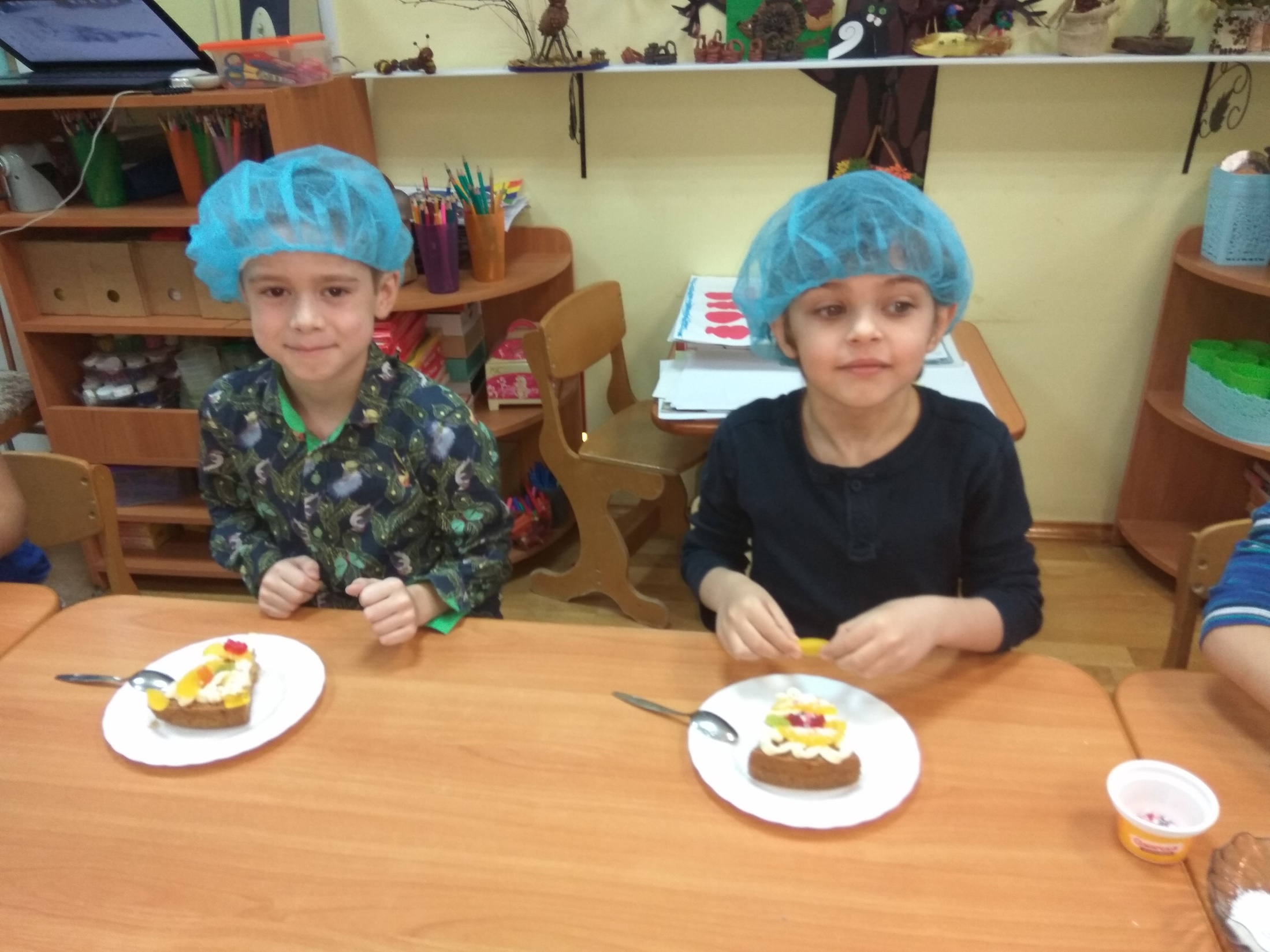 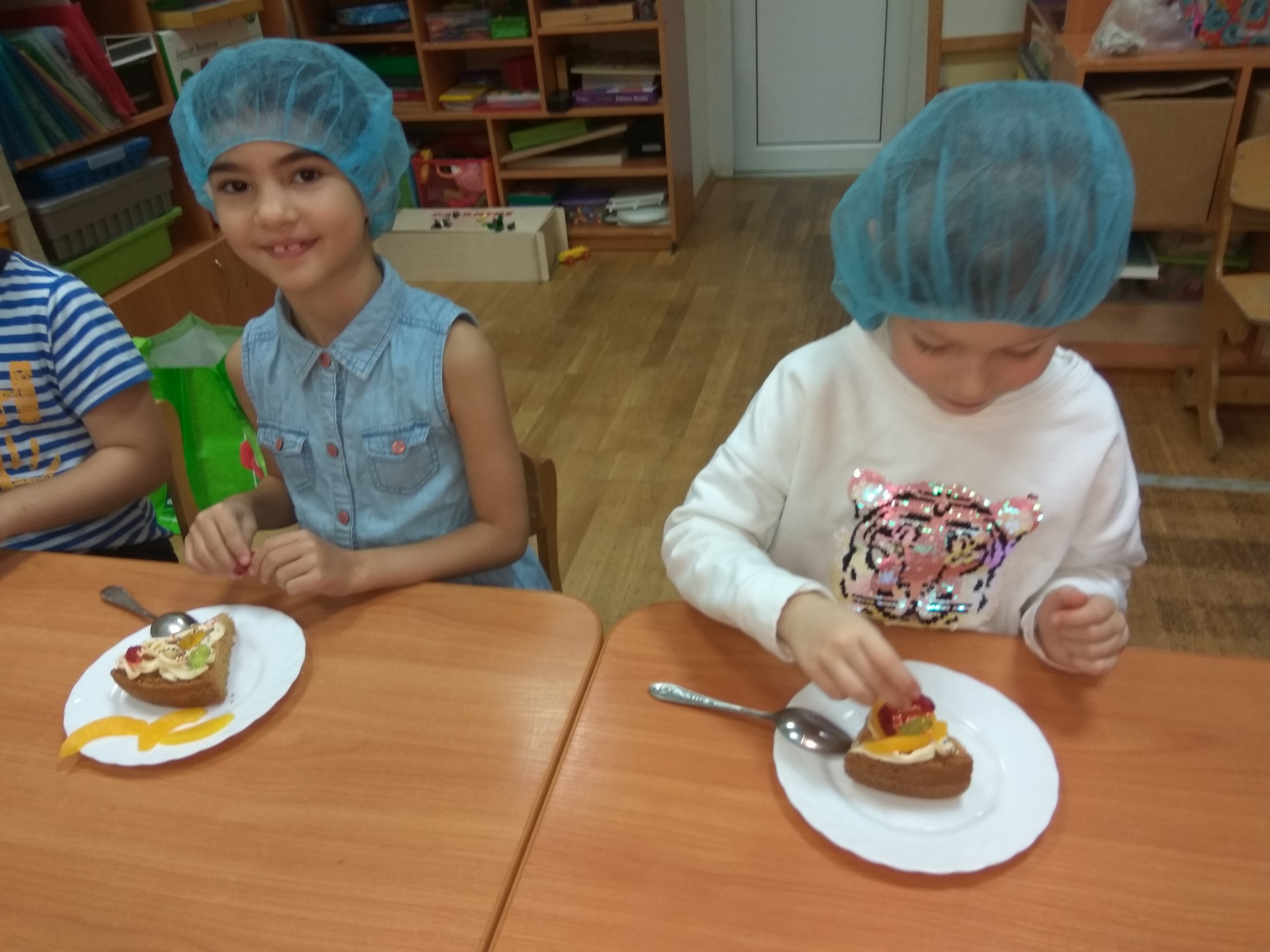 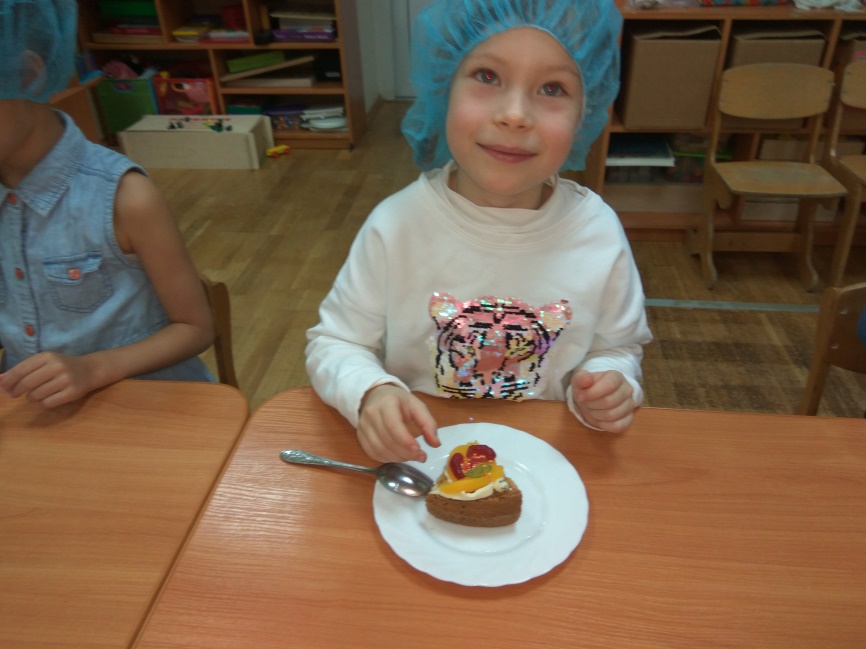 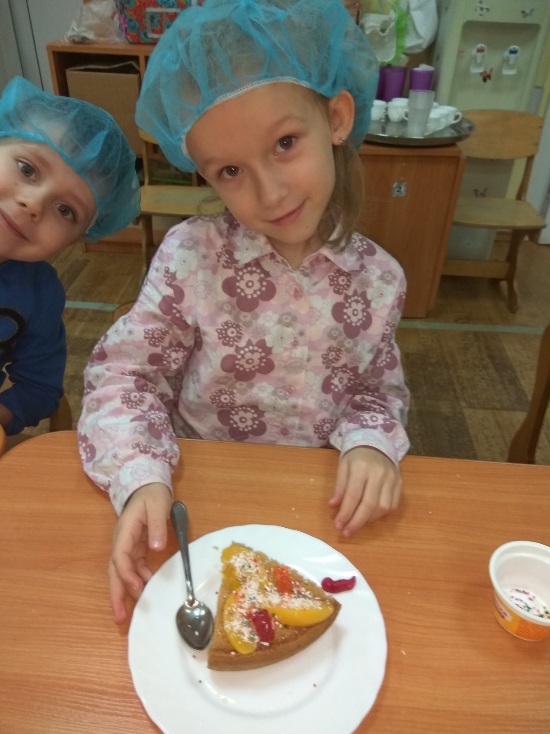 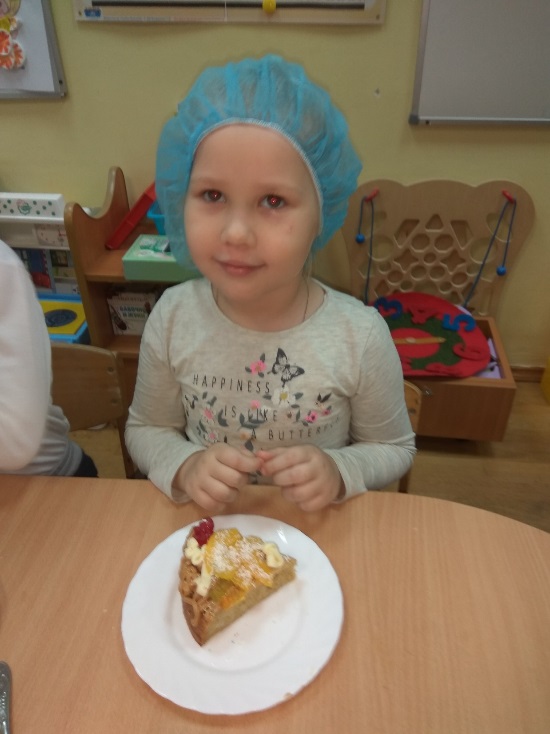 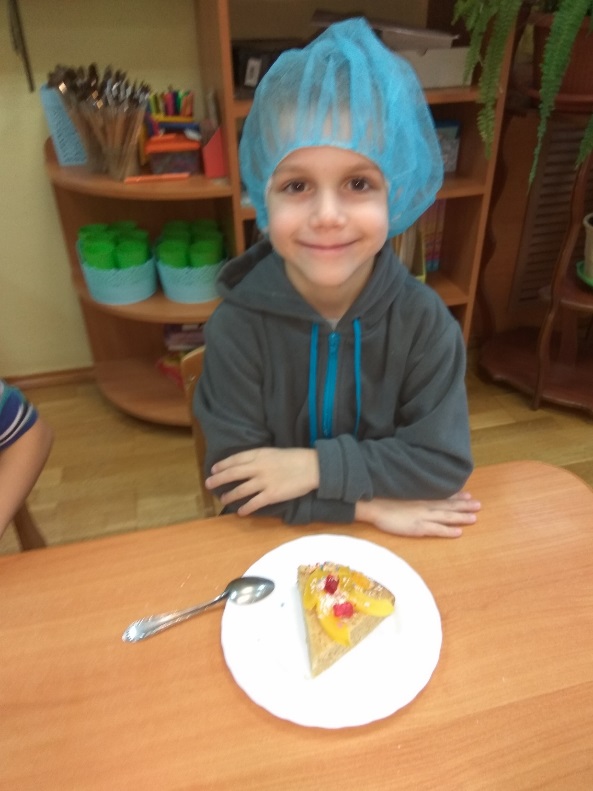 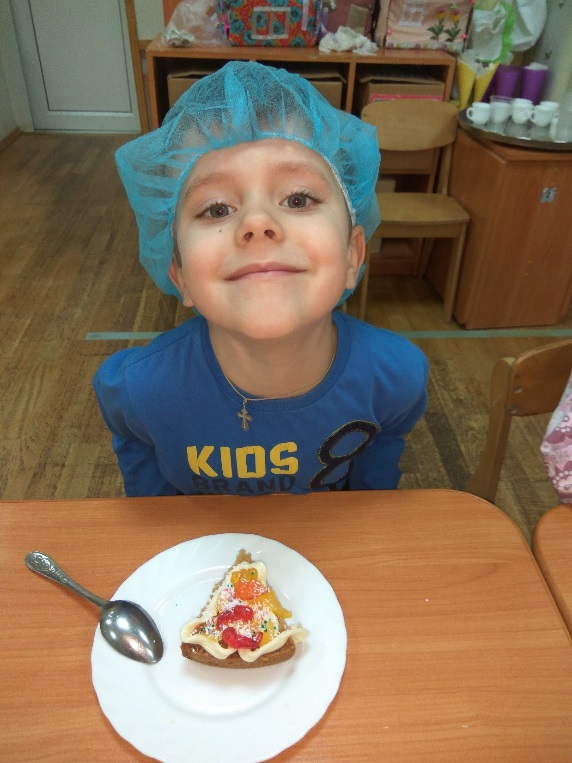 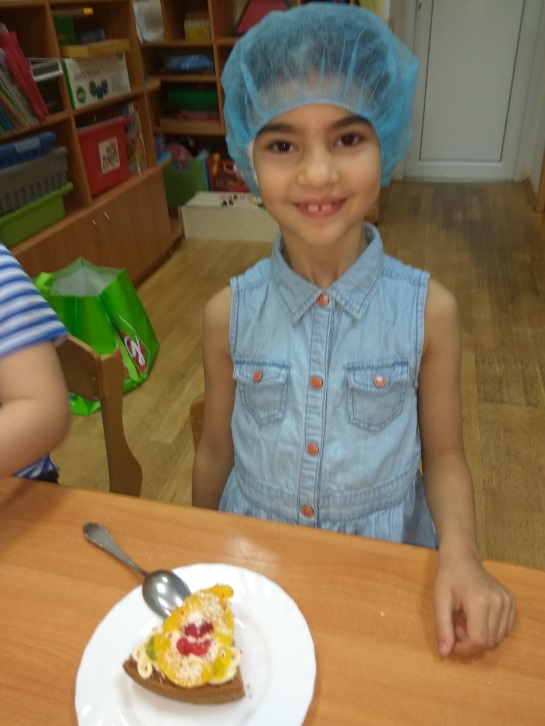 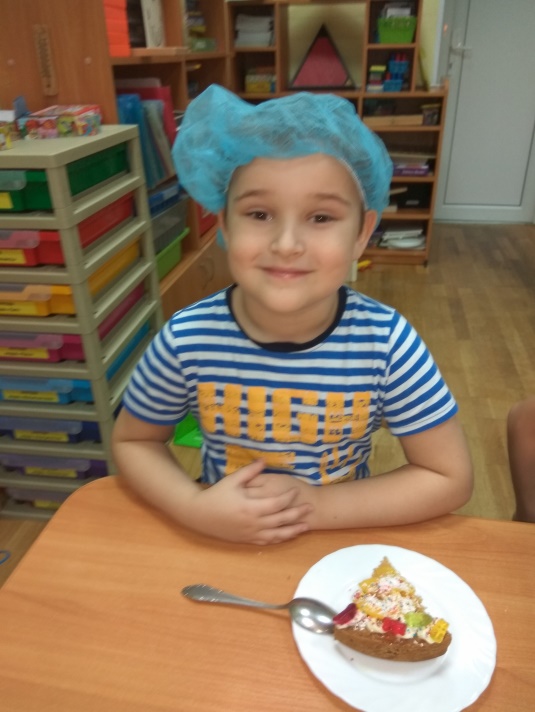 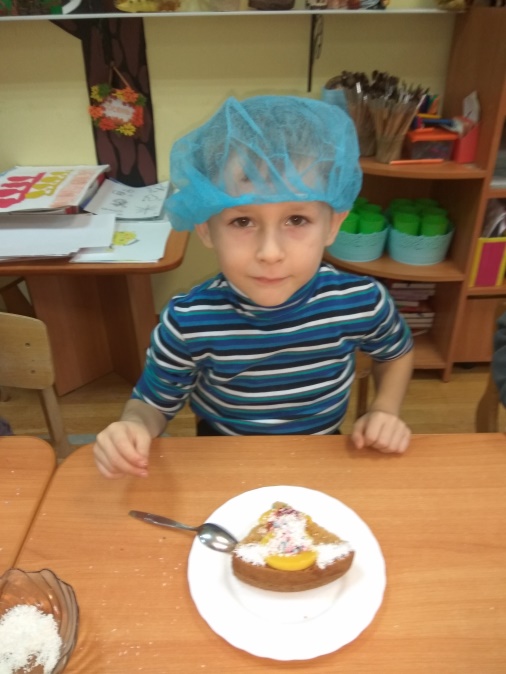 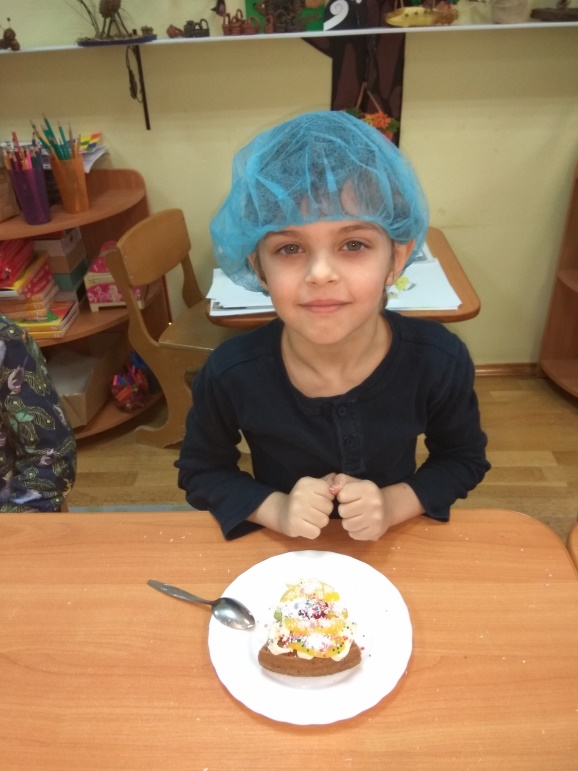 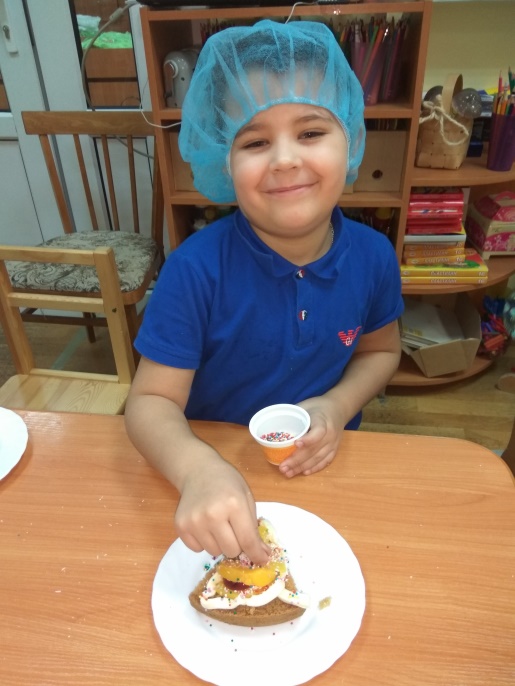 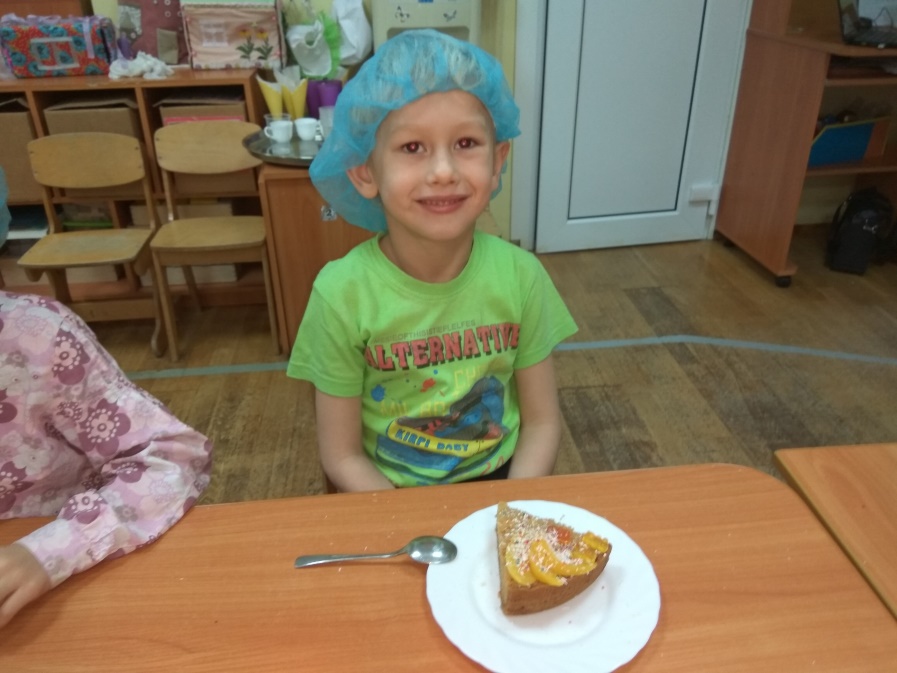 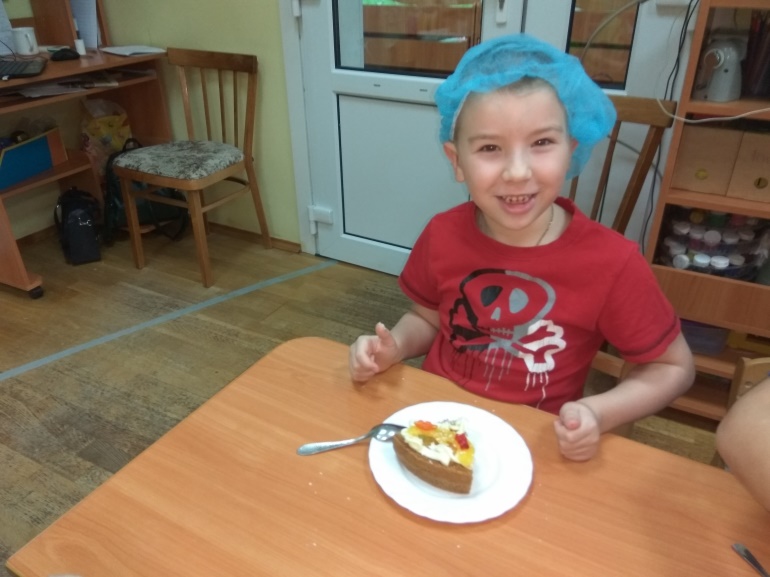 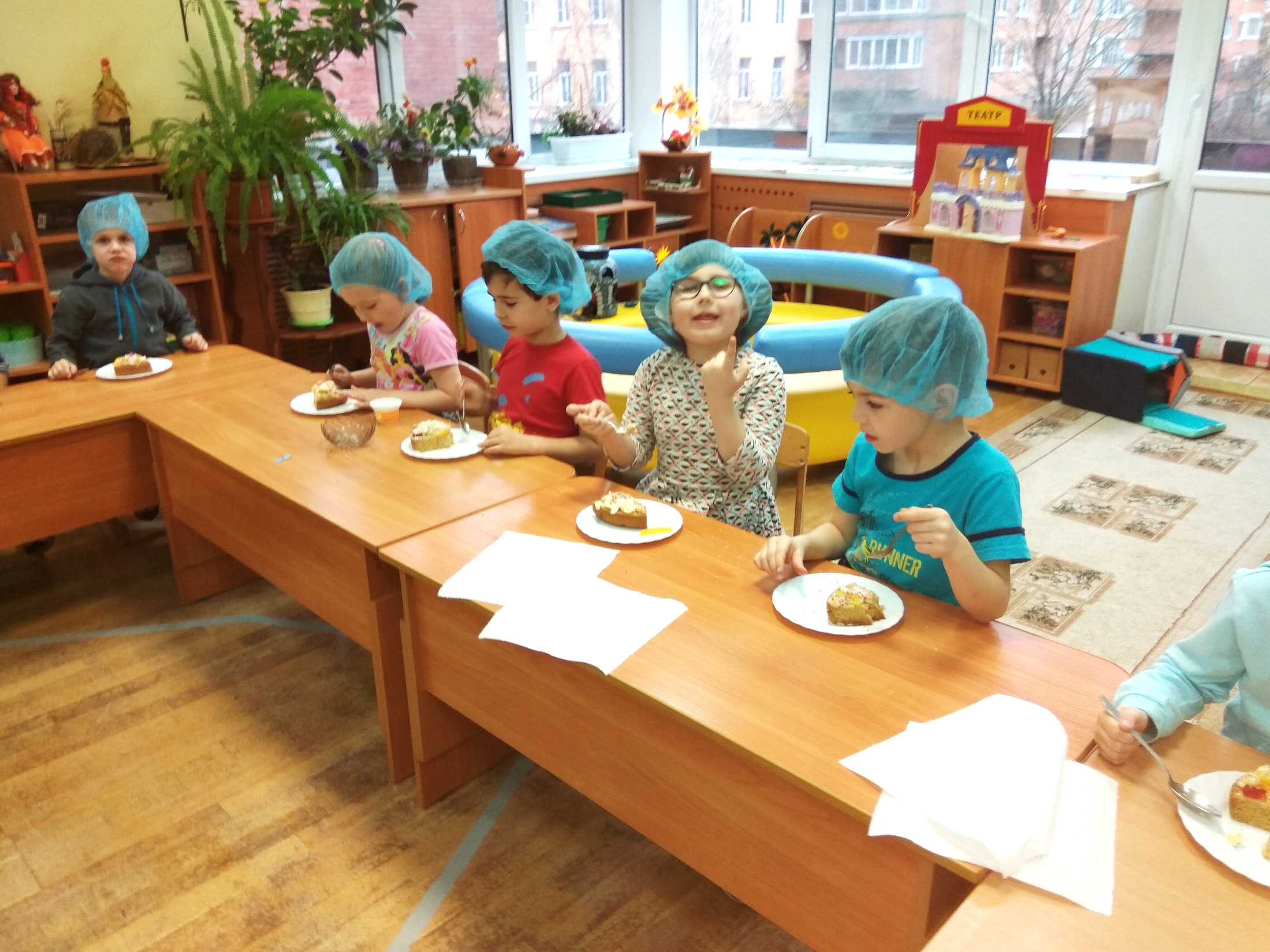 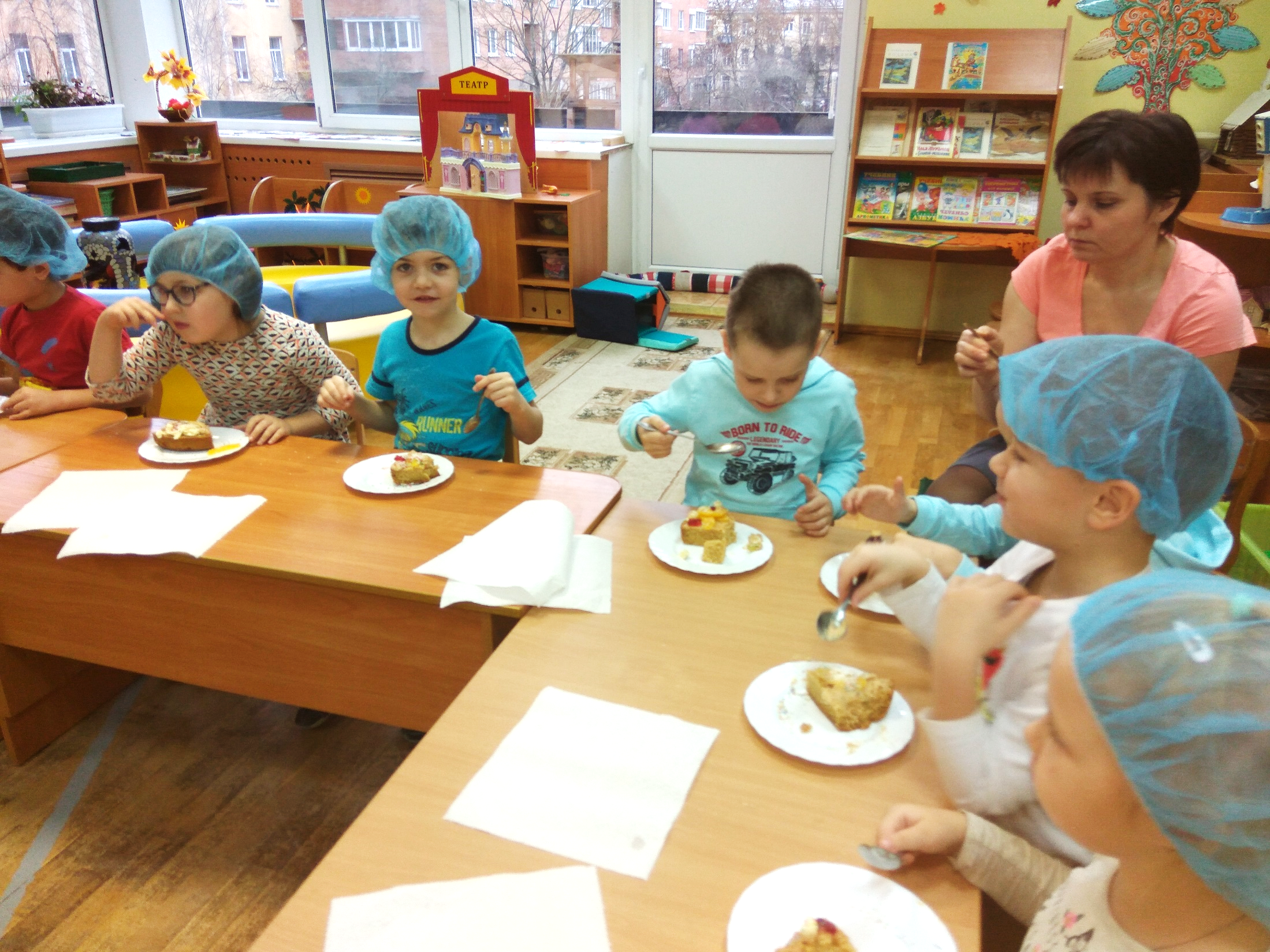 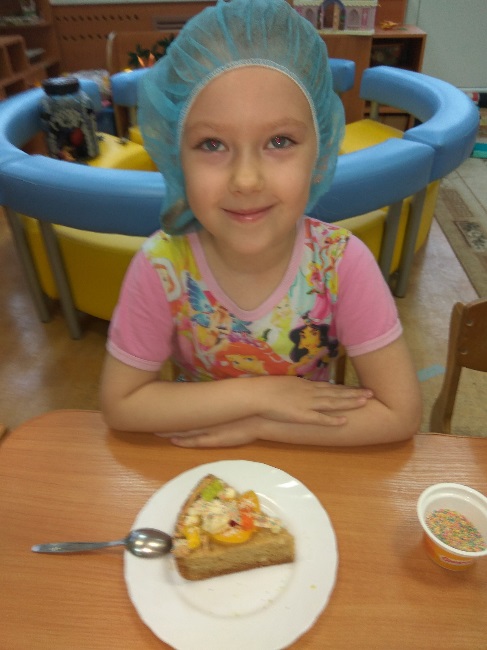 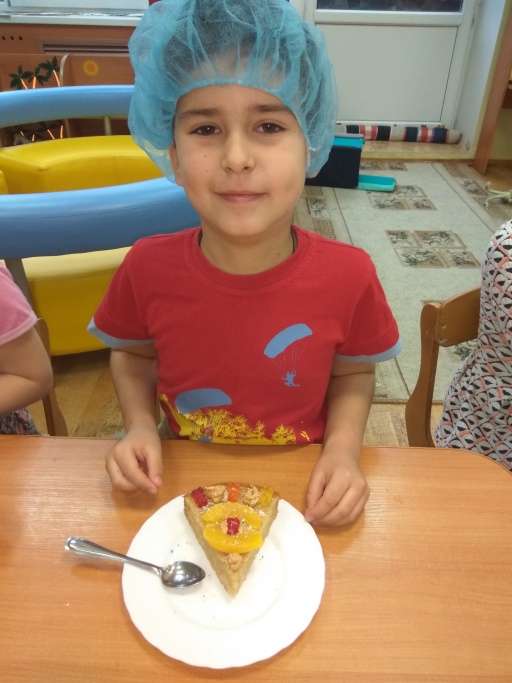 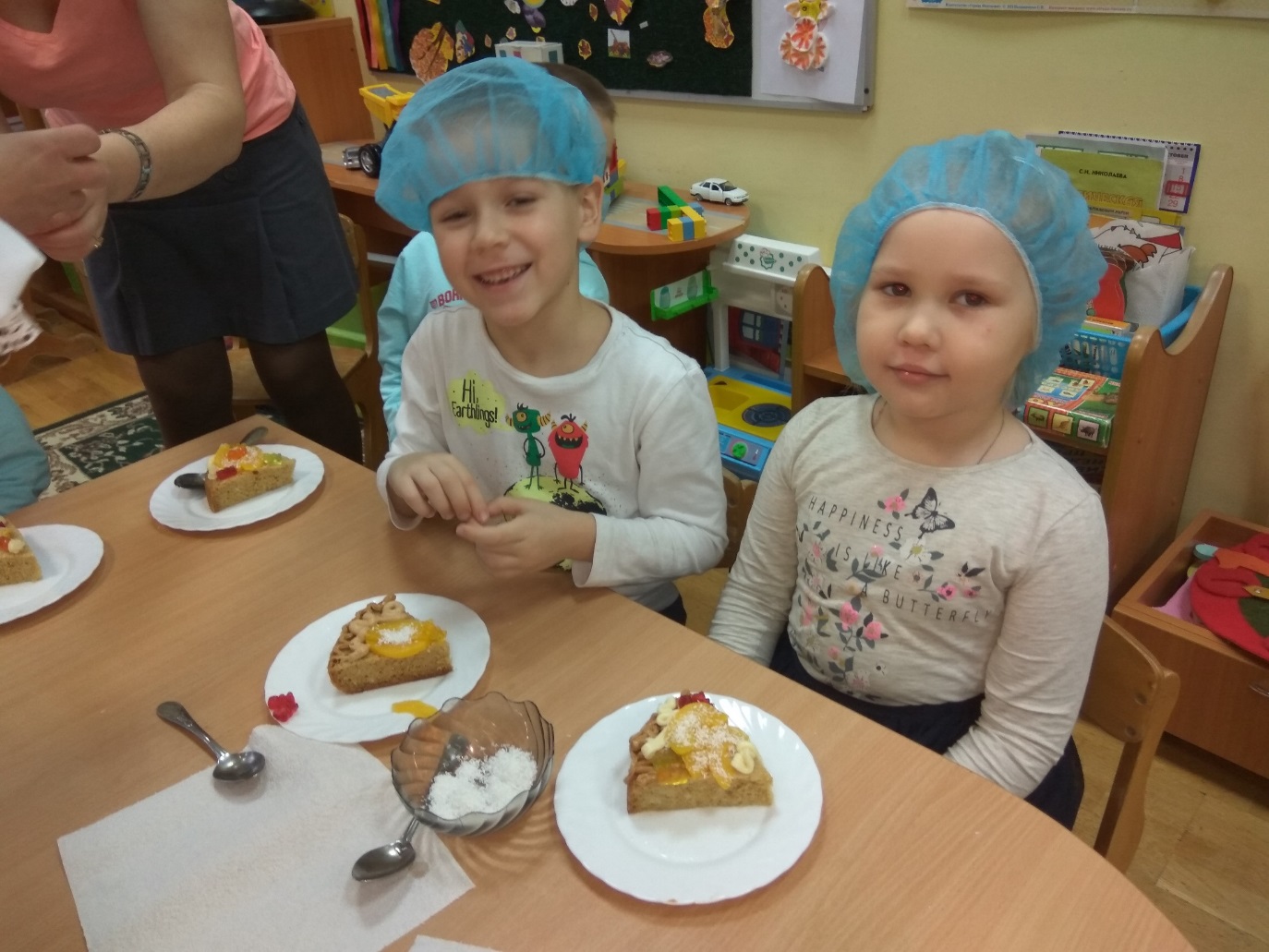 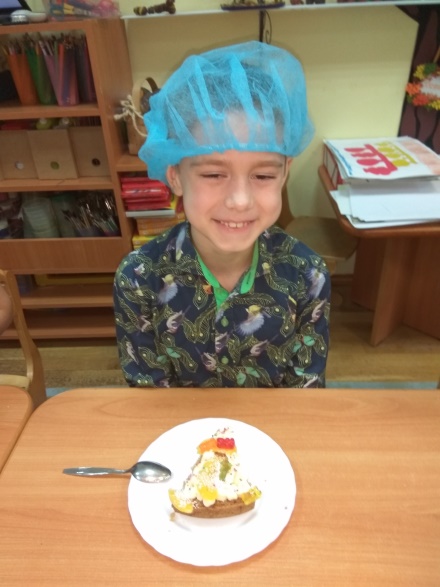 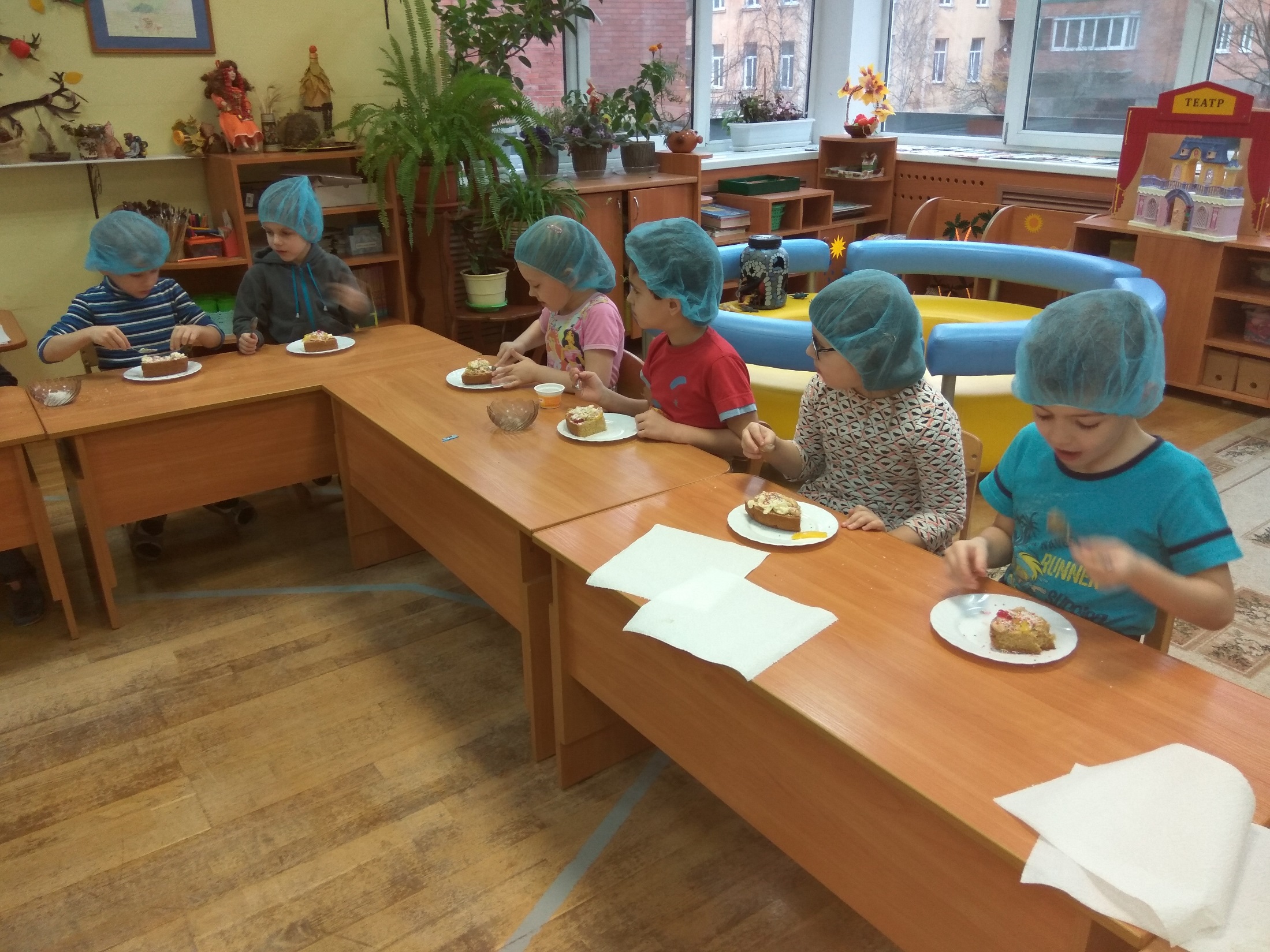 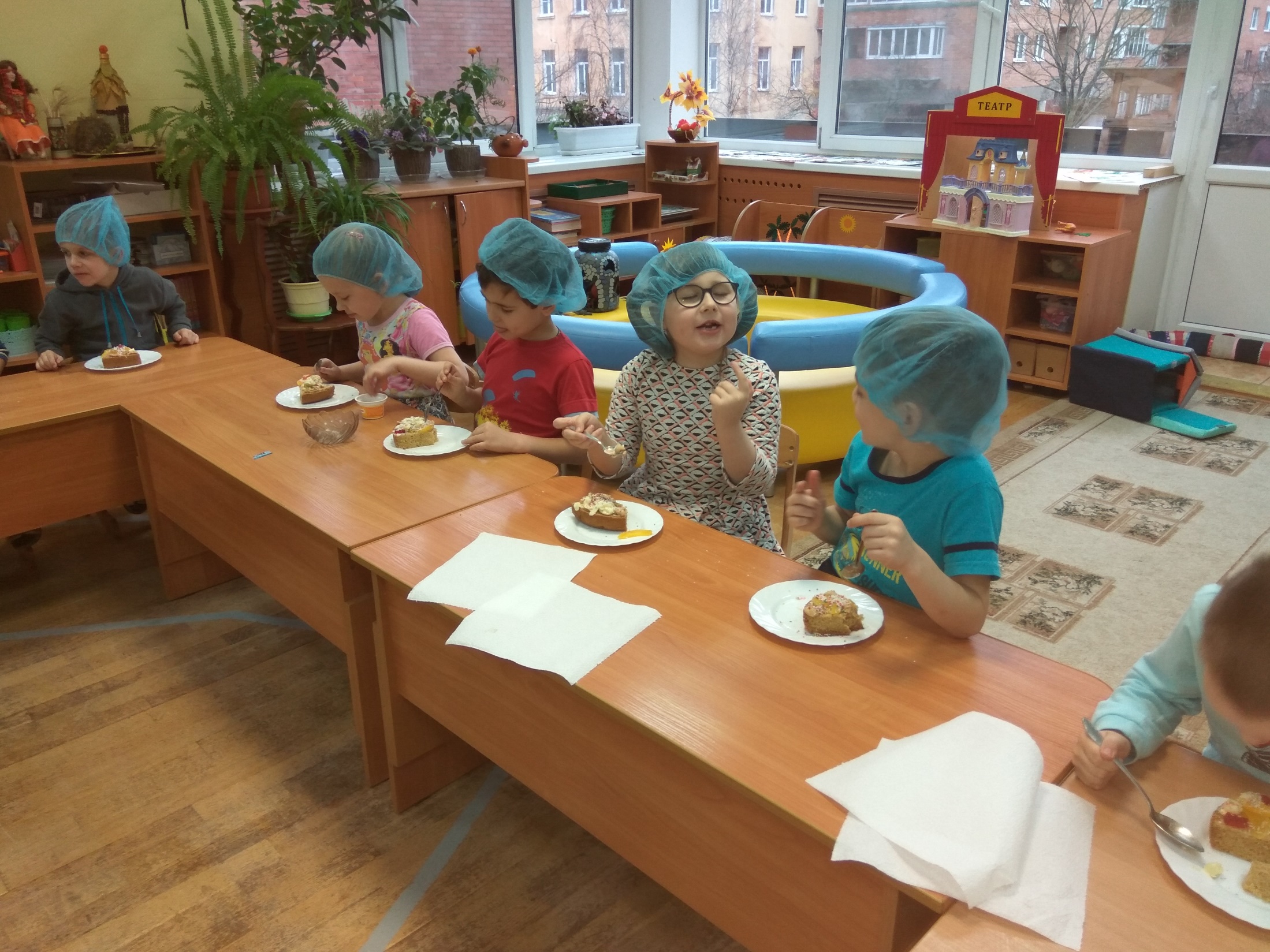 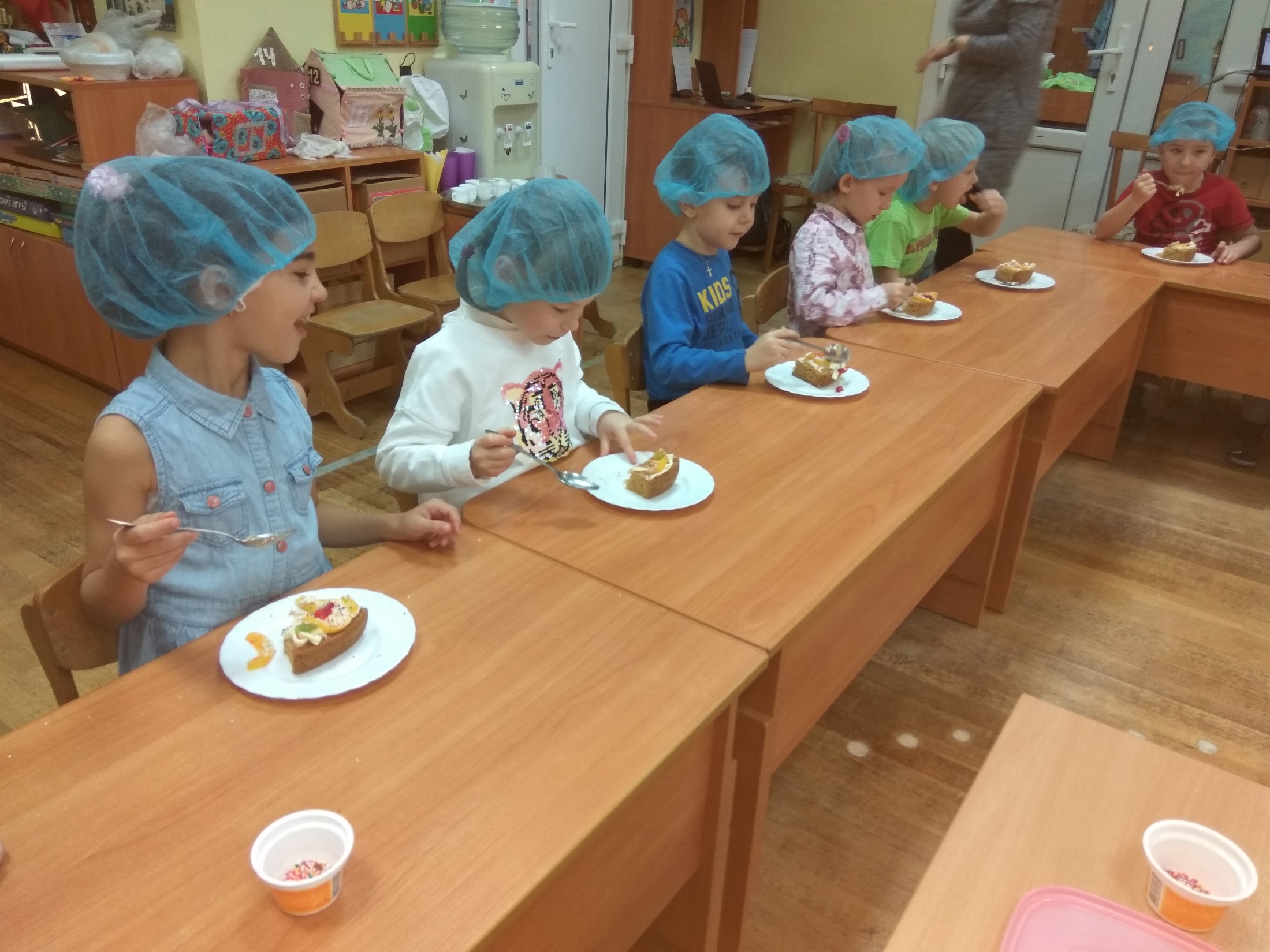